Classification 
and 
Treatment of 
O-C1 
Craniocervical Injuries Youmans chap. 304
The craniovertebral junction (CVJ)
The most mobile portion of the spinal axis.
Formed by three main bony structures: the occiput, C1 & C2 vertebrae, and multiple ligaments and membranes to protect the upper spinal cord, medulla, and bilateral vertebral arteries.

ISOLATED LIGAMENT INJURIES
Occipitoatlantal Dislocation
Transverse Ligament Injuries
ISOLATED OSSEOUS INJURIES
Occipital Condyle Fractures
Isolated Atlas Fractures
Occipitoatlantal Dislocation 
(OAD)
Complete or nearly complete disruption of the ligamentous structures between the occiput and upper cervical spine.
The occipitoatlantal joint is the strongest joint of the body.
The incidence is significantly higher in children because:
Large head-to-body ratio.
Underdeveloped  supporting neck musculature.
The ligaments are more elastic and the bone more cartilaginous.
Immature, shallow, less stable, and horizontally oriented articulation surfaces of the occiput and C1.
The most common cervical spine injury (motor vehicle crash).

The most important structures for cervical spine stability are (mnemonic TOOL)
Tectorial membrane
Occiput-C1 joint
Odontoid process
Ligaments

Disruption of any of these elements may lead to instability requiring treatment, and may lead to sudden death or permanent neurological damage.
Anatomy and Biomechanics
The  CVJ  ligamentous  anatomy  is  composed  of  intrinsic  and extrinsic  ligaments.  
Intrinsic  ligaments  provide  most  of  the  stability  of  this  region.  
They  are  located  anterior  to  the  dura,  within the  canal.  From  posterior to anterior,  they  include  the  following structures:  
Tectorial  membrane.
Cruciate  ligament.
Odontoid  ligaments.
Anterior  atlanto-occipital  membrane.  
The  tectorial membrane  is  an  upward  extension  of  the  posterior  longitudinal ligament  from  C2  to  the  anterior  aspect  of  the  foramen  magnum. It is one of the major stabilizing structures of the CVJ for flexion and  axial  distraction.  
The  cruciate  ligament  is  a  cross-like  structure  behind  the  dens.  
Transverse  part  is  inserted  bilaterally  on the  medial  portion  of  C1  lateral  masses,  ensuring  axial  rotation and  lateral  bending  of  C1-2  joints.  This  portion  prevents  the odontoid  process  from  translating  posteriorly.  
Vertical  part attaches  the  C2  body  to  the  anterior  portion  of  the  foramen magnum,  rostral  to  the  tectorial  membrane  and  caudal  to  the apical  ligament.
The  odontoid  ligaments  consist  of  the  alar  ligaments  and  the  apical  ligament. 
The  apical  ligament  attaches  the tip  of  the  dens  to  the  anterior  portion  of  the  foramen  magnum, rostral  to  the  tectorial  membrane,  increasing  the  resistance  to distraction.  
The  paired  alar  ligaments  run  from  the  posterior upper  third  of  the  odontoid  process  to  the  lateral  masses  of  C1 and  the  medial  borders  of  the  occipital  condyles. 
They  are  crucial for  preventing  excessive  axial  rotation  of  the  upper  cervical  region and  act  together  with  the  tectorial  membrane  to  prevent  flexion without  affecting  extension.  
The  anterior  atlanto-occipital  membrane  prevents  hyperextension  of  the  head.  
Extrinsic  ligaments 
include  the  ligamentum  flavum,  which  is  located  between  the atlas  and  axis;  the  ligamentum  nuchae;  and  the  fibroelastic  membranes,  which  replace  the  anterior  longitudinal  ligament.
The cruciate ligament, paired alar ligaments, and tectorial membrane are the major stabilizing elements of the CVJ.
The anterior and posterior atlanto-occipital membranes and the bony articulations play a minor role.
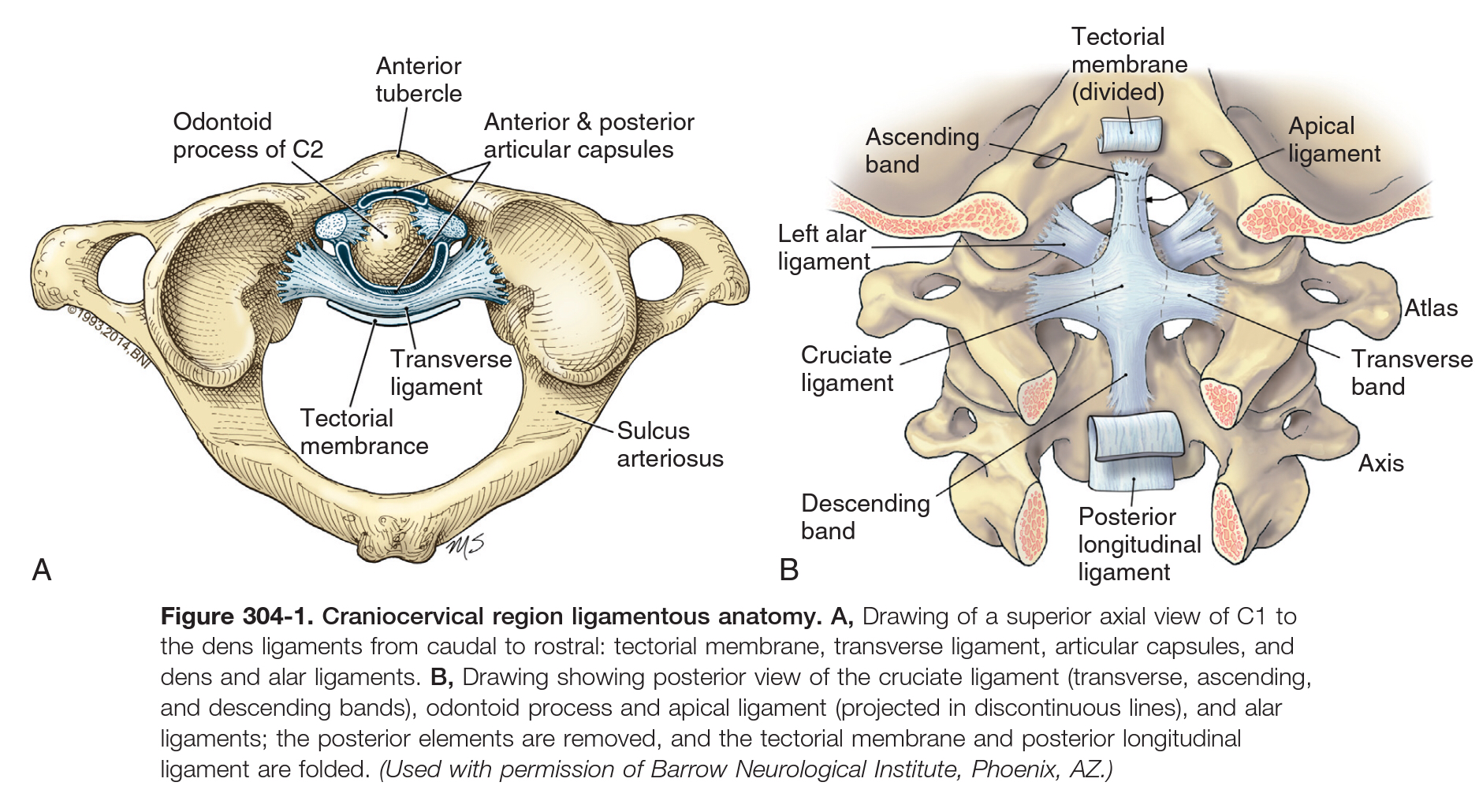 Mechanism of Lesion
High-speed motor vehicle crashes and the striking of pedestrians by motor vehicles are the two most common causes.
Primary mechanism in OADs are
Extreme hyperextension of the neck which  leads  to  sectioning  of  the tectorial  membrane.
Hyperflexion is  the  principal  mechanism  as  indicated  by  injury  to posterior  elements.

Presented with:
Neurological abnormalities, including 
Lower cranial nerve paresis (particularly cranial nerves VI, X, and XII), 
Monoparesis, hemiparesis, quadriparesis, 
Respiratory dysfunction including apnea,
Complete high cervical cord motor deficits.
Cruciate paralysis is weakness in the hands and arms with relative sparing of leg strength can be seen as a presenting feature in OAD. (Central cord syndrome)
Diagnosis and Classification 
The  diagnostic  methods  most  commonly used  now  include  the  following:
Wholey’s method
Powers’ ratio: sensitivity 60%
Dublin  method:  a  distance  of  more  than  13  mm  between  the posterior  mandible  and  anterior  atlas,  or  20  mm  between  the posterior  mandible  and  dens,  is  considered  abnormal.
X lines method: sensitivity 20%
Sun’s  method:  a  ratio  between  the  interspinous  distance of  C1-2  and  C2-3  that  is  greater  than  2.5  is  considered abnormal. 
Harris’ lines: sensitivity 100%, the most reliable method to diagnose OAD.

Condyle-C1 interval (CCI) “coronal and parasagittal CT”
Most sensitive diagnostic measurement.
Normal if less than 2 mm in adults & less than 4 mm in children.
Sensitivity and specificity of 100%.
MRI “unnecessary unless neurological deficit”
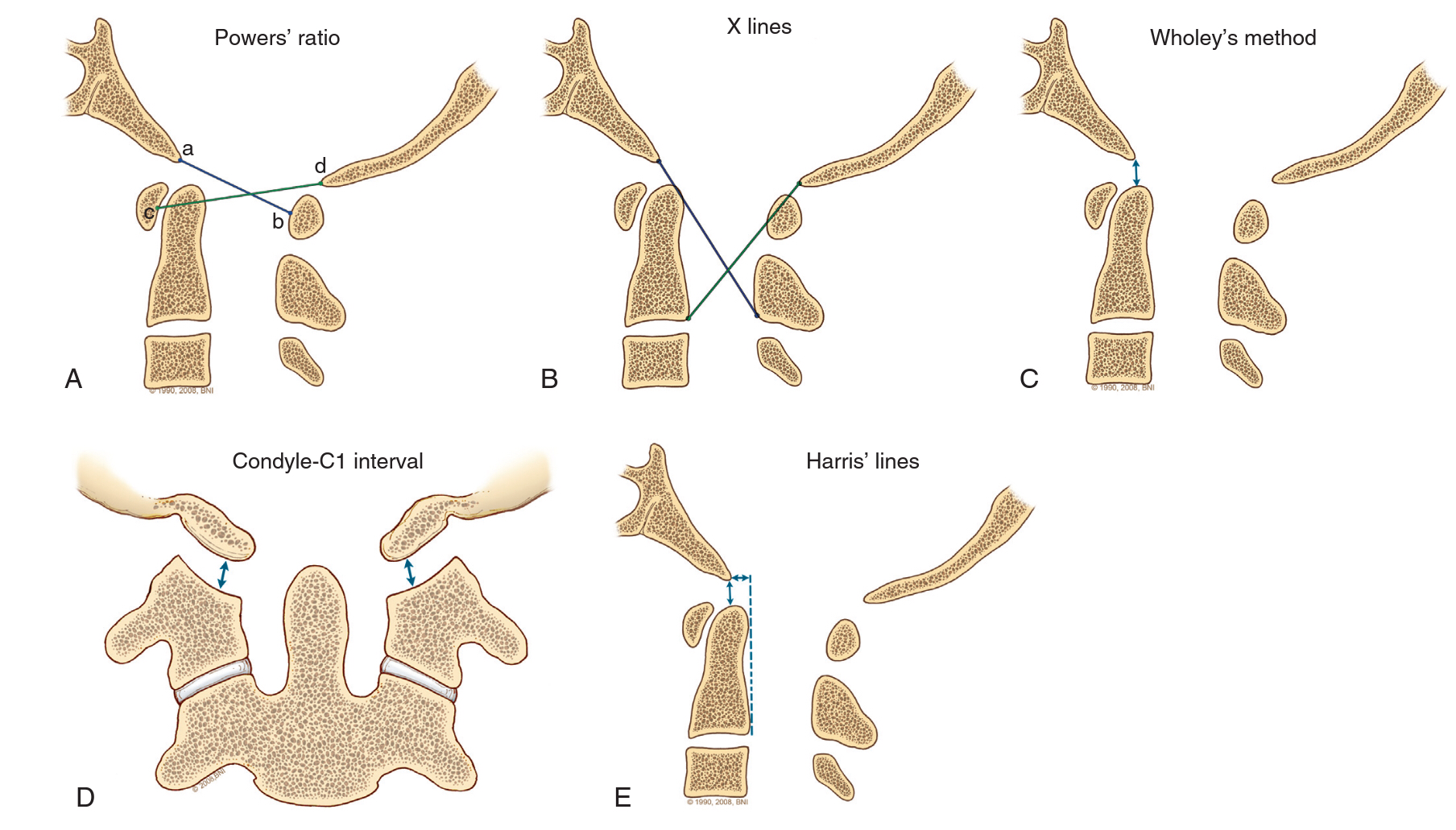 Abnormal if > 1
Sensitivity 60%
Failure of intersections
Sensitivity 20%
Abnormal if >10 mm displacement
Figure304-2.  Radiographic  criteria  for  occipitoatlantal  dislocation  showing  the  most  frequently  used radiographic  measurements  for  a  positive  diagnosis.  
A  Powers’  ratio: that  is,  the basion–posterior  arch of C1 distance  (a  to  b)  divided  by  the  opisthion−anterior arch of C1 distance  (d  to  c),  is considered  abnormal if greater  than 1.
The  X  lines  method:  abnormal  as  a  failure  of  a  line  from  the  basion  to  the axis  spinolaminar  junction  to  intersect  C2,  or  a  failure  of  a  line  from  the  opisthion  to  the  posterior  inferior corner  of  the  body  of  the  axis  to  intersect  C1.  
Wholey’s  method  considers  a  displacement  of  more  than 10  mm  between  the  basion  and  dens  to  be  abnormal.
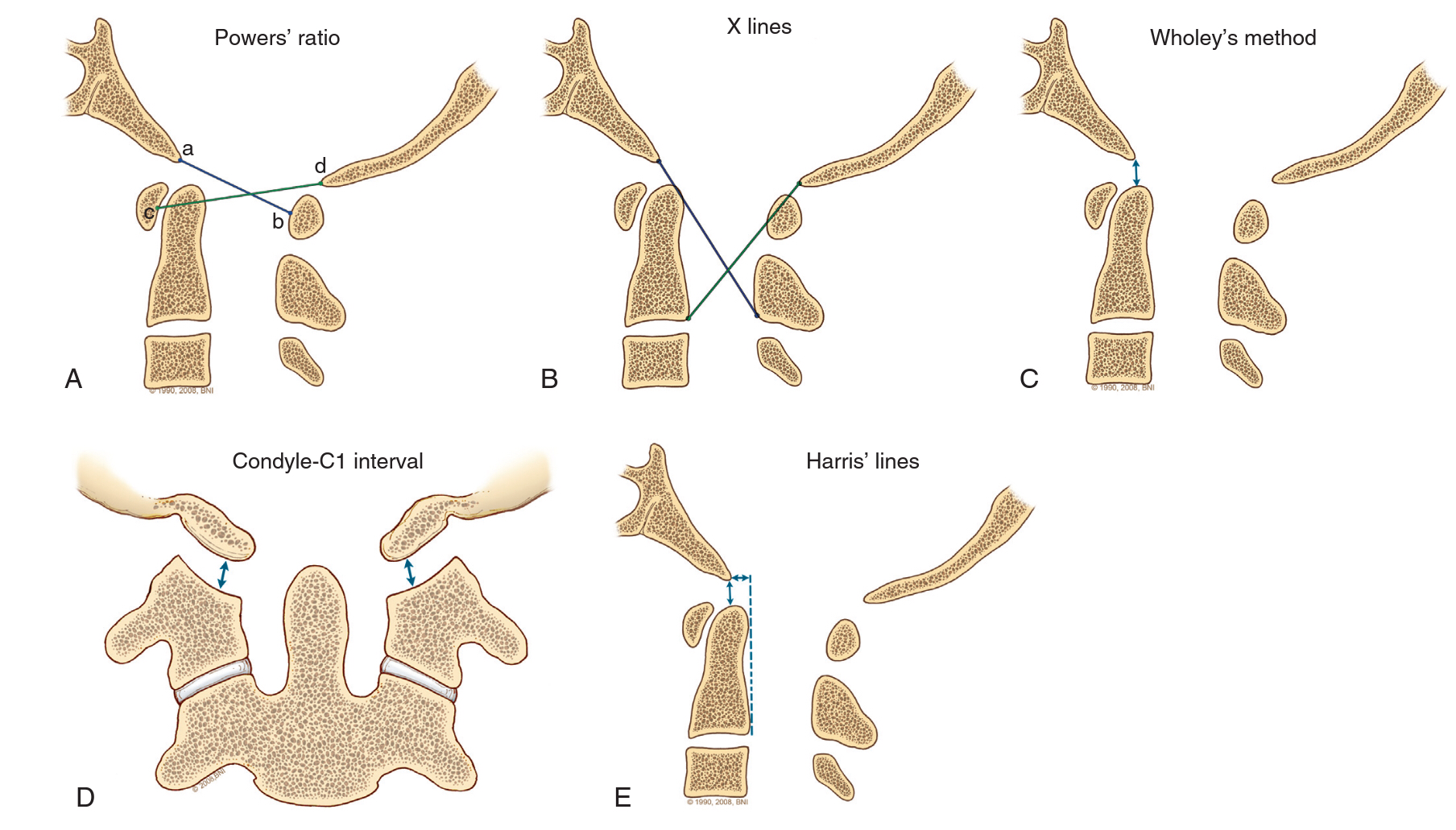 >4  mm  in  children 
>2  mm  in  adults
The  condyle-C1  interval  method:  defines  an abnormality  as  the  distance  between  the  occipital  condyle  and  C1  >4  mm  in  children  and  >2  mm  in  adults, measured  on  coronal  and  parasagittal  CT  imaging.  
Harris’  lines:  are  used  to  define  abnormal  as  a displacement  of  more  than  12  mm  posterior,  or  less  than  4  mm  anterior  in  the  basion  and  posterior  C2 interval  (BAI),  or  a  displacement  of  more  than  12  mm  in  the  basion  to  dens  interval  (BDI).
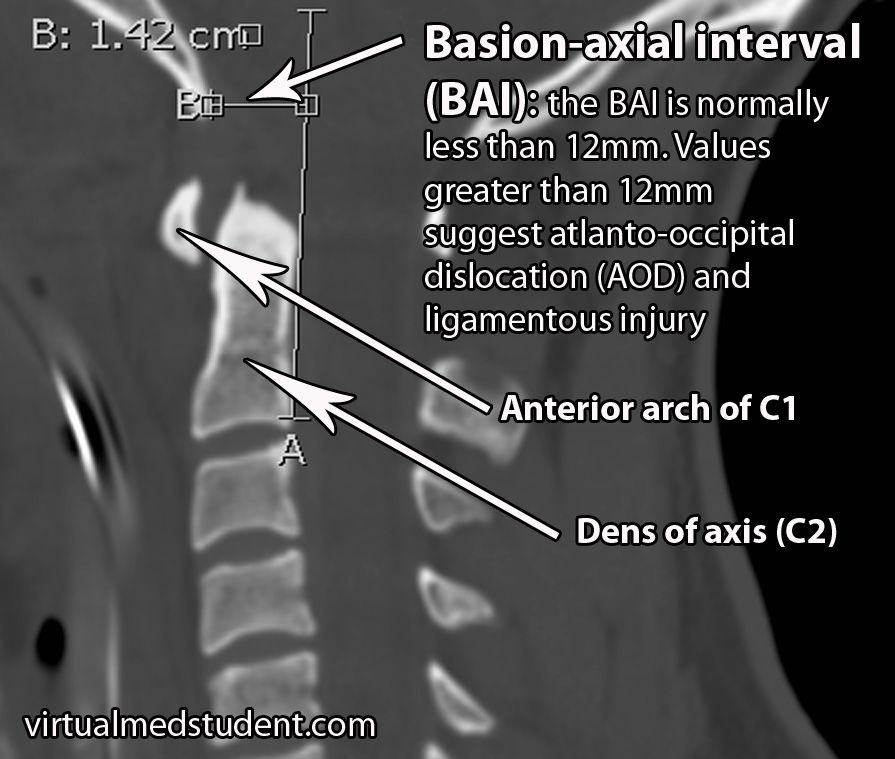  displacement  of  > 12  mm  posterior in  the  basion  and  posterior  C2 interval  (BAI)
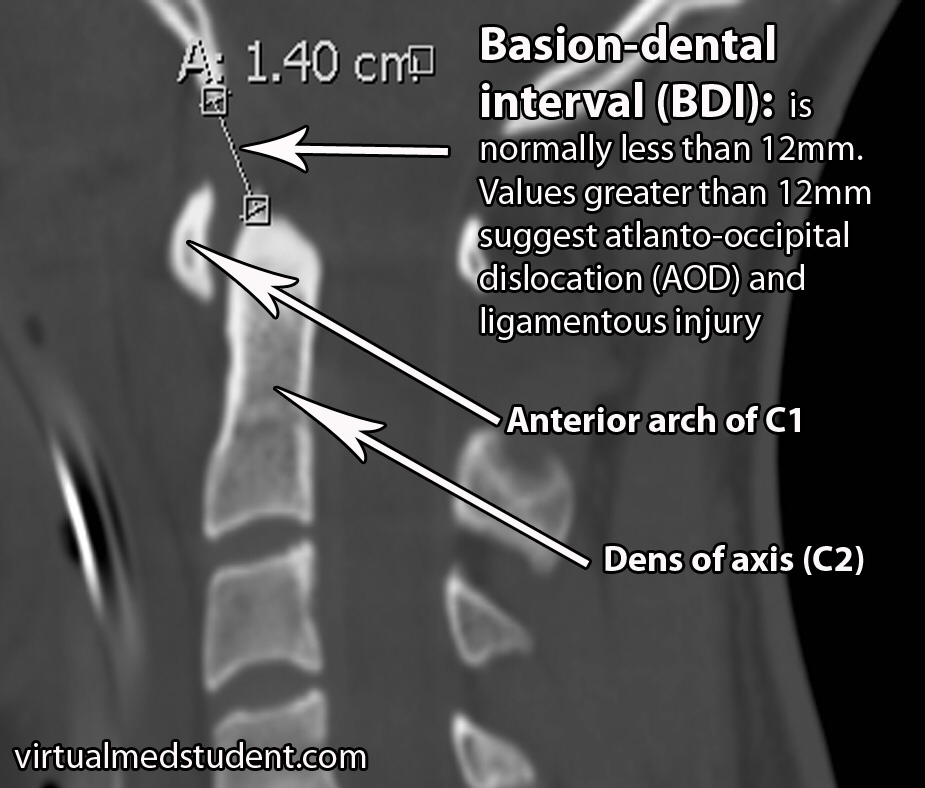 Displacement of more than 12  mm  in  the  basion  to  dens  interval  (BDI)
Diagnosis and Classification
The presence of prevertebral soft tissue swelling on plain radiographs and SAH on CT at the CVJ should prompt consideration of the diagnosis of OAD.
Normal cervical radiograph is not a reason to discard the diagnosis of OAD.
Traynelis classification “3 types”
Type I:   an anterior displacement of the occiput with respect to the atlas.
Type II:  vertical displacement.
Type III: posterior displacement of the occiput.
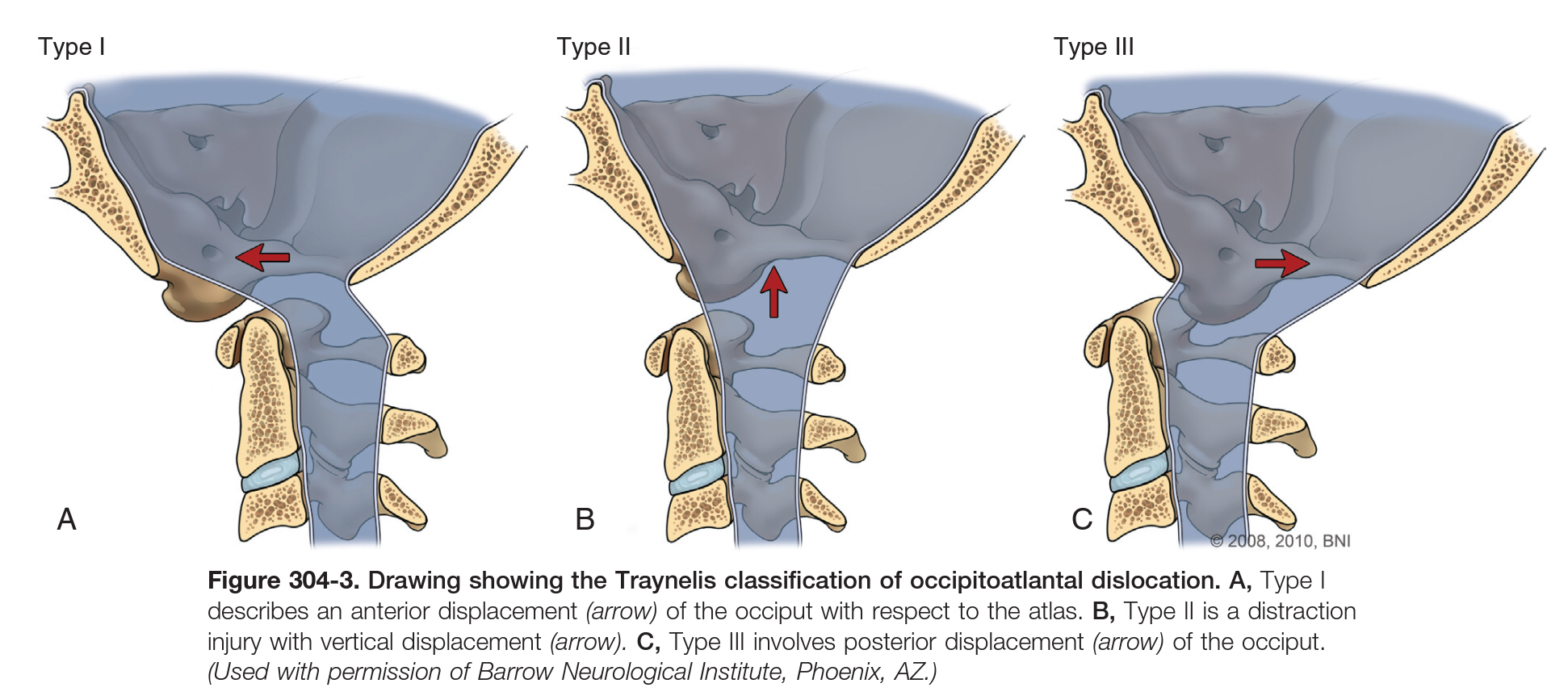 Treatment
All patients with OAD should be treated because ligamentous injuries may not heal and surgery is required to recover spinal stability.
Early diagnosis, prompt intubation, and early immobilization of the neck and head to improve survival in young patients.
Delay in the diagnosis is associated with an increased likelihood of neurological deterioration.
The use of traction is now not recommended in OAD because deteriorated neurologically or failed to achieve craniocervical stability.

Dorsal fusion with rigid internal fixation 
Is recommended (the occiput to C2) with the aid of screw instrumentation and wired structural rib autografts or fibular allografts.
High mortality rate, mostly related to associated brainstem or upper cervical spinal cord injury.
Techniques
The  use  of occipital  screws  requires  careful  assessment  of  the  thickness  of the  occipital  bone  and  the  location  of  the  dural  venous  sinuses. 
Screws  up  to  8  mm  long  can  be  inserted  in  the  region of  the  superior  nuchal  line  up  to  2  cm  laterally  from  the  center of  the  external  occipital  protuberance
1  cm  from  the  midline  at  a  level  1  cm  inferior  to  the  external  occipital  protuberance,  
0.5  cm  from  the  midline  at  a  level  2  cm  below  the  external occipital  protuberance.


Outcome
Patients surviving the first 48 hours after trauma may have a good outcome. 
Up to 1/4th  of the surviving population may be neurologically intact.
Another 1/4th  may have mild to moderate neurological deficits.
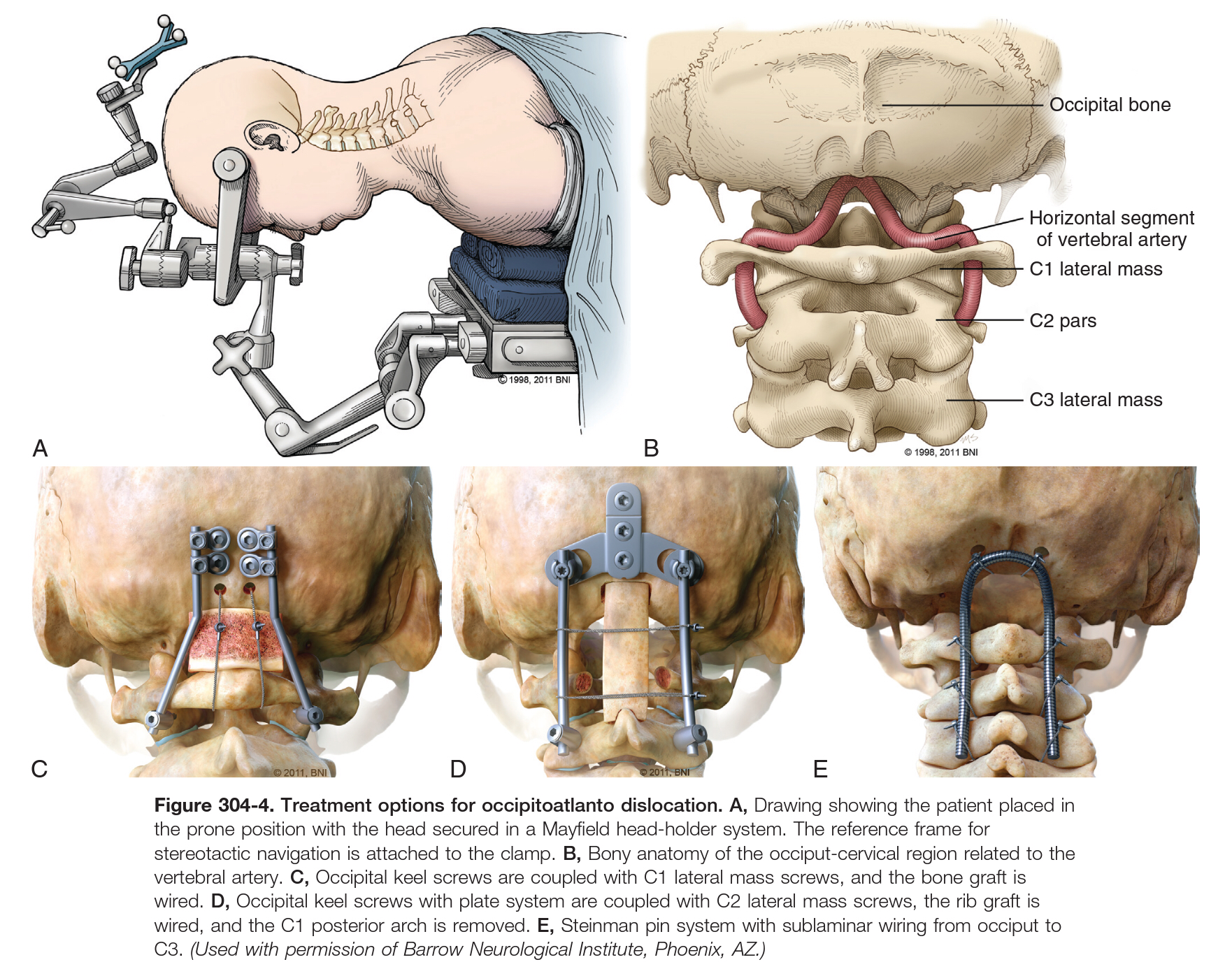 Transverse Ligament Injuries
The transverse ligament prevents the odontoid process from posterior translation.
Extreme hyperextension of the neck can lead to its disruption that results in an anterior C1-2 dislocation with an increase of the atlantodental interval, which can be seen on lateral cervical radiographs when the neck is flexed.
A distance from the posterior wall of the anterior arch of C1 to the anterior wall of the dens of 
More than 3 mm in adult or 
More than 5 mm in pediatric patients 
with  or  without a  lateral  mass  displacement  of  C1  and  the  dens  of  more  than 7  mm  (rule  of  Spence) on  an  open-mouth  cervical  radiograph, is  suspicious  for  a  transverse  ligament  injury
MRI with a gradient echo (transverse ligament is shown as a continuous low-intensity signal band)
CT (bony pathology)
Dickman classification (useful for determining treatments):
Type I:  disruptions of the transverse atlantal ligament.
Type II: fractures or avulsions that detach the bony tubercle that  is  the insertion  point  of  the  transverse  ligament  at  the  C1  lateral  mass. 
Treatment
Type l:  C1-C2 fixation
Type ll: chance  of  healing  satisfactorily  with  external  orthosis  (halo  vest).  Surgery  can  be  reserved  for  nonunion  injuries  after 3  to  4  months  of  attempted  immobilization.
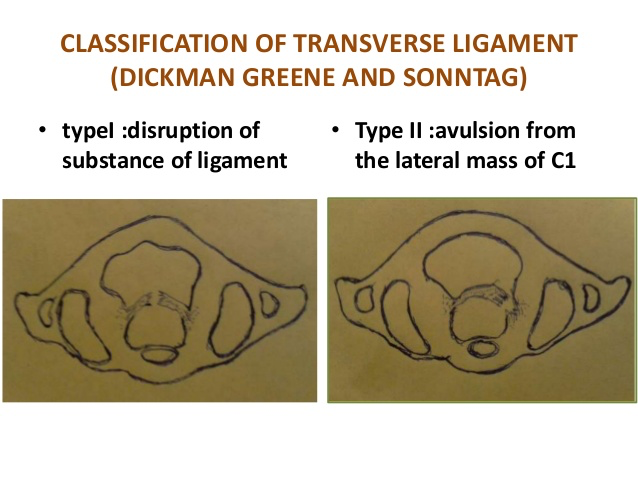 In acute atlantoaxial dislocation, the most important clinical indication of instability is 
Local neck pain and spasm or stiffness of the neck muscles. 
Degree of cord compression with associated neurological deficits.

Longstanding or chronic instability is associated with 
Shortening of the neck size
Torticollis
Restricted neck movements with the neck favoring hyperextension and restricting flexion movements
Range of other local neck and generalized spinal deformities.

The neck size reduction is facilitated by and associated with 
Reduction in the disk space height
Secondary osteophyte formation
Bone fusions leading to Klippel–Feil abnormalities
Platybasia
ISOLATED  OSSEOUS  INJURIES
Occipital  Condyle  Fractures
Isolated  Atlas  Fractures

Anatomy  and  Mechanism  of  Lesions 
Occiput-C1  articulation  is  the  most  important  segment  involved in  flexion-extension  of  the  cervical  spine.
The  occipital  condyles articulate  with  the  lateral  masses  of  C1  in  a  cup-shaped  joint  that facilitates  flexion  and  extension,  with  limited  axial  rotation  or lateral  bending.  
Similar  to  isolated  ligamentous  injuries,  the  most common  fractures  of  the  occipital  condyles  and  the  atlas  are related  to  blunt  trauma  or  motor  vehicle  crashes  in  which  high energy  craniocervical  injuries  are  sustained.
Occipital Condyle Fractures
Infrequent.
Blunt craniocervical trauma.

Diagnosis
Rarely made using plain radiographs.
CT: sensitivity is 100%. (thus recommended)
MRI is not recommended.

Classification :
Type I:  comminuted fracture of the condyle.
Type II: extension of a linear skull base fracture involving the occipital condyle.
Type III:avulsion of a fragment of the condyle.
Types I and II are considered stable fractures (require external immobilization of the head and cervical region alone).
Type III are considered unstable (requiring internal fixation of the injury because of its ligamentous nature).
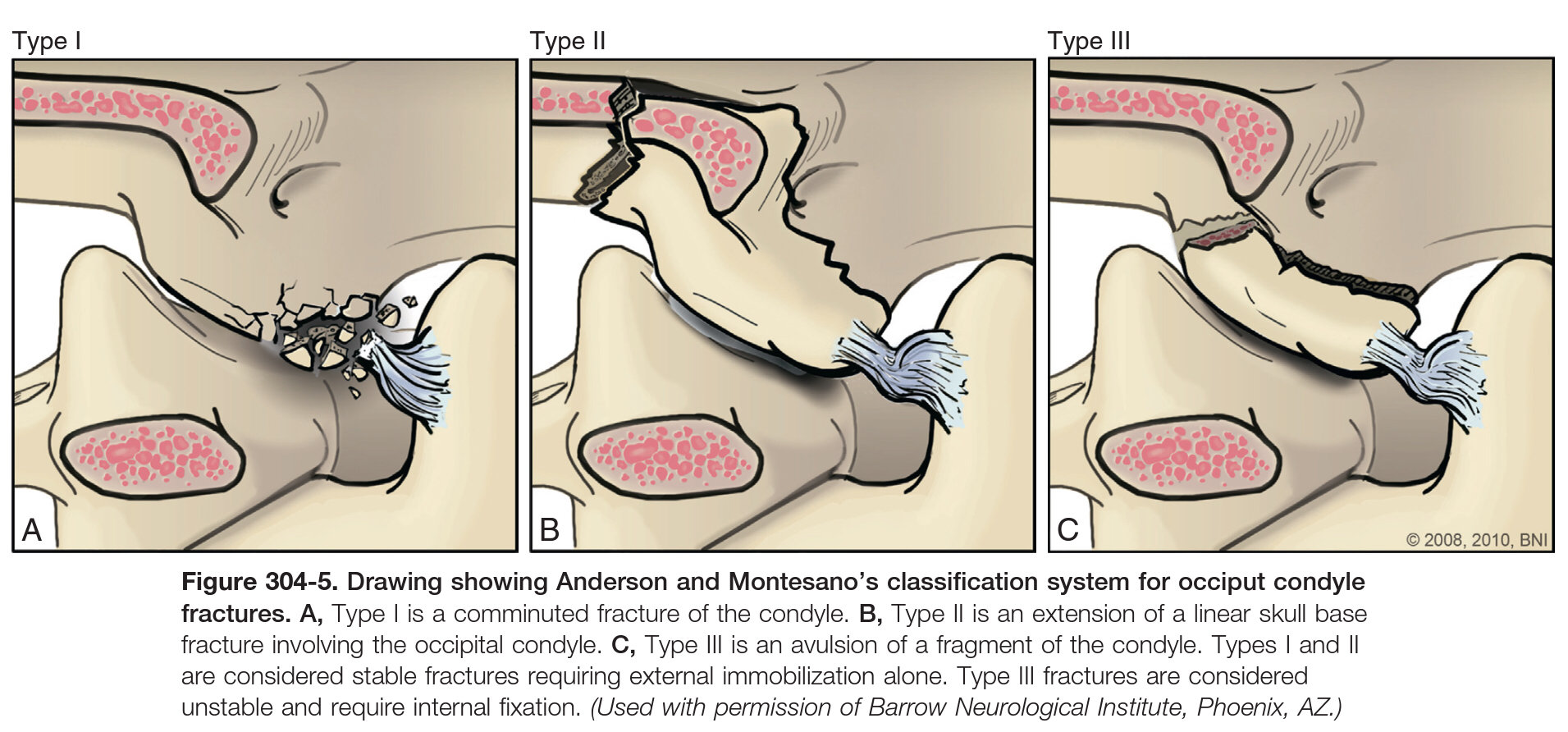 Treatment
Unilateral OCF: External cervical immobilization is almost always sufficient.
Bilateral OCF: more rigid external immobilization (halo vest).
Type III OCF, with associated ligament injury (OAD), requires surgical stabilization with  posterior  instrumentation depending  on  the  extent  of  the  injury.
Presence of OCF should raise the suspicion for the potential of an associated OAD


Note
Approximately  40%  of  patients  with  OCFs  have  lower  cranial nerve  injuries  (primarily  cranial  nerve  XII),  some  of  which  can develop  in  a  delayed  fashion.
Isolated Atlas Fractures
(Jefferson fracture)
Isolated fracture of the atlas (C1), or Jefferson fracture (indicate  a  burst  fracture  injury  of  the  atlas  ring).
Rarely associated with neurological deficits.
The  central  concern  in  the  management  of  Jefferson  fractures  is  the  integrity  of  the  transverse  ligament  and  joint capsules.

Classification
Type  I  (anterior  or  posterior  arch  fracture)  is  confined  to  a  single  arch  and  does  not  cross  the  equator of  the  atlas;  however,  each  arch  can  be  involved.  
Type  II  (burst fracture)  involves  both  arches  and  crosses  the  equator  of  the  atlas; two  or  more  fragments  may  be  present.  
Type  III  (lateral  mass fracture)  has  a  fracture  line  extending  from  the  lateral  mass  into one  arch  only.
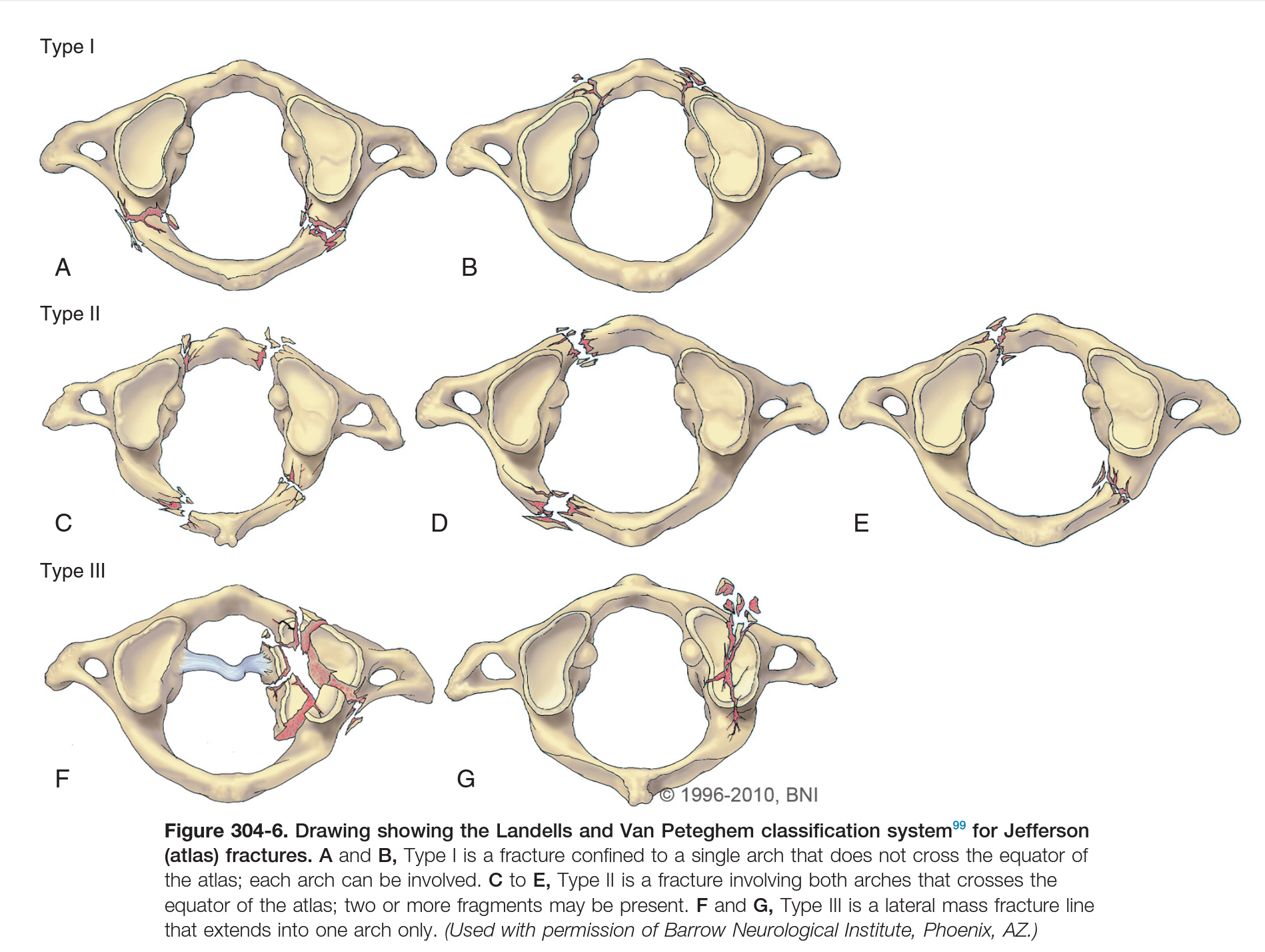 Diagnosis
The  clinical  relevance  of  C1  fractures  resides  on  the  integrity of  the  transverse  ligament.
By using the Rule of Spence by  which  a  more  than  7 mm  lateral mass  displacement  of  C1  over  C2  on  the  open-mouth  radiograph suggests  a  transverse  ligament  disruption.
MRI (more sensitive indicator): loss of integrity of the transverse ligament (high signal intensity within the ligament, loss of anatomic continuity, and blood at the insertion site of the ligament).

Criteria  to determine  transverse  ligament  injury  with  associated  C1-2  instability.  
The  sum  of  the  displacement  of  the  lateral masses  of  C1  on  C2  on  a  plain  open-mouth  radiograph.
Predental  space  of  more  than  5  mm  in  adults.
Evidence  of  transverse  ligament  disruption  or  avulsion  on  MRI.
Treatment
Nondisplaced,  isolated  type  I  and  III  fractures: 
Effectively  treated  with  external  cervical  immobilization  devices (rigid  collars,  suboccipital  mandibular  immobilizer  braces,  and halo  vest  orthoses)  for  8  to  12  weeks.

Type  II  (burst)  fractures  with  an intact  transverse  ligament  
Stable  fractures.
Patients  can  be  effectively  managed  with  the  use  of  any  rigid external  immobilization for  10  to  12  weeks.  

Type  II  (burst)  fractures  with Combined  anterior  and  posterior  arch  fractures  of  the  atlas with  evidence  of  transverse ligament  disruption  
Unstable fractures.
Some patients  can  be  effectively  treated  with:
Either  rigid  immobilization  alone  (halo  vest  orthosis)  for  12  weeks. 
Or  posterior  surgical stabilization.
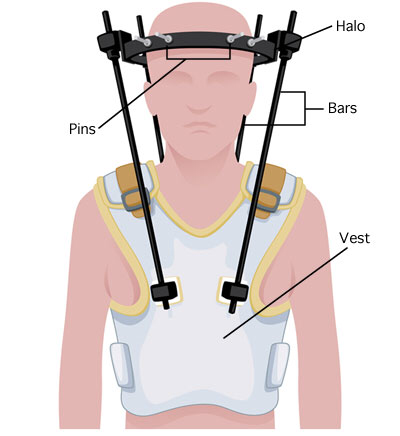 Halo Vest
suboccipital  mandibular  immobilizer  braces